আজকের ক্লাসে সবাইকে স্বাগতম
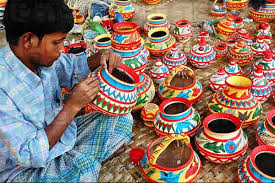 পরিচিতি
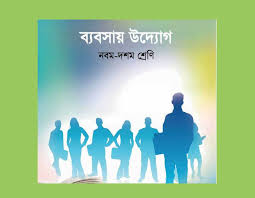 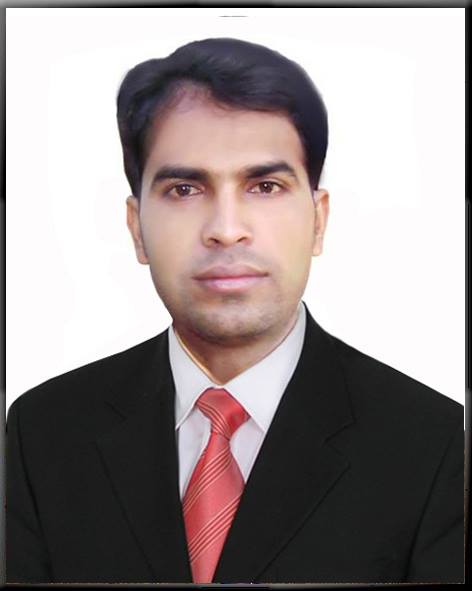 শ্রেণি: নবম-দশম
বিষয়:ব্যবসায় উদ্যোগ
অধ্যায়:তৃতীয়
শিরোনাম: আত্নকর্মসংস্থান
সময়:4০ মিনিট
তারিখ:
হাবিবুল্লাহ খান
সহকারি শিক্ষক 
মোবারক মাহমুদ মাধ্যমিক বিদ্যালয়
ভূঞাপুর,টাঙ্গাইল ।
নিচের ছবি গুলো লক্ষ্য করি
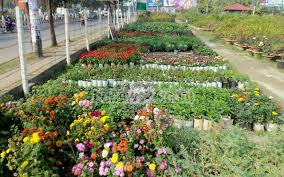 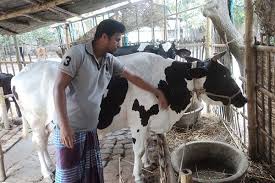 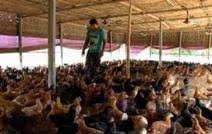 নিজেদের কর্মসংস্থানের জন্য যারা এ সব কাজ করেন তাদের কী বলা যায়?
আত্মকর্মসংস্থান
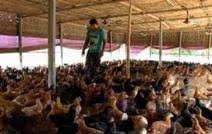 শিখনফল
এই পাঠ শেষে শিক্ষার্থীরা---
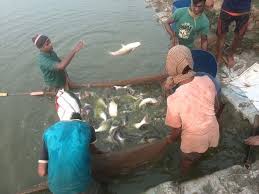 ১। আত্মকর্মসংস্থানের ধারণা ব্যাখ্যা করতে পারবে।
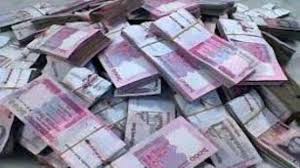 ২। আত্মকর্মসংস্থানের প্রয়োজনীয়তা বর্ণনা করতে পারবে
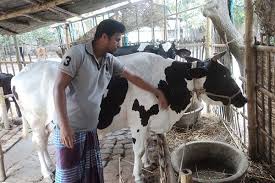 ৩। আত্মকর্মসংস্থানের উপযুক্ত ক্ষেত্র নির্বাচন করতে পারবে
আত্মকর্মসংস্থান বলতে কী বুঝি?
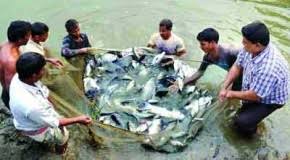 নিজস্ব পুঁজি অথবা ঋণ করা স্বল্প সম্পদ,নিজস্ব চিন্তা,জ্ঞান,বুদ্ধিমত্তা ও দক্ষতাকে কাজে লগিয়ে ন্যূনতম ঝুঁকি নিয়ে আত্ন প্রচেষ্টায় জীবিকা অর্জনের ব্যবস্থাকে আত্মকর্মসংস্থান বলে ।
আত্মকর্মসংস্থানের প্রয়োজনীয়তা
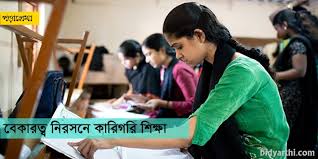 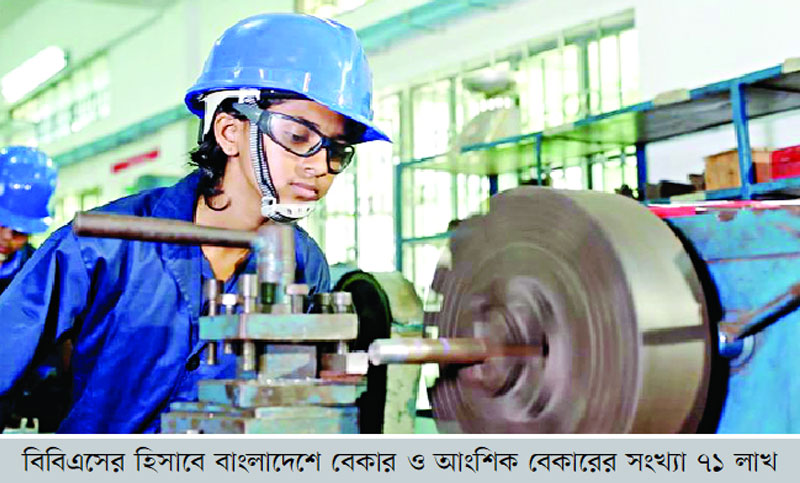 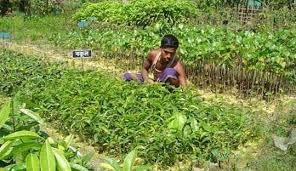 স্বাধীন পেশা
নিজের দক্ষতা বৃদ্ধি
তরুণদের দেশের উন্নয়নে অবদান
জোড়ায় কাজ
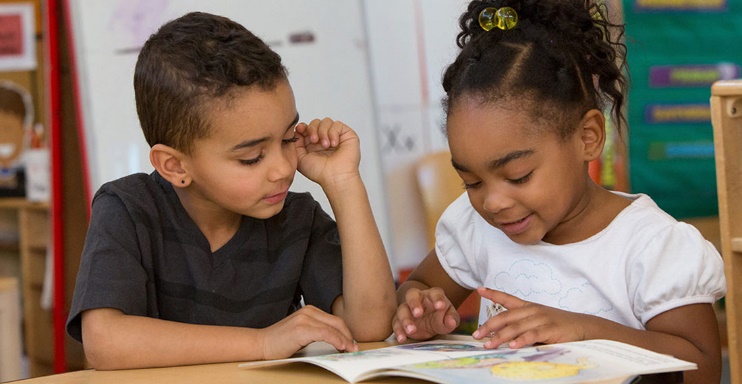 আত্মকর্মসংস্থাপনের ৫টি প্রয়োজনীয়তা লেখ
আত্মকর্মসংস্থানের উপযুক্ত ক্ষেত্র
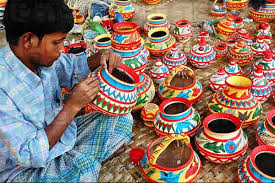 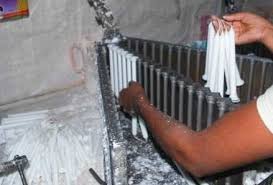 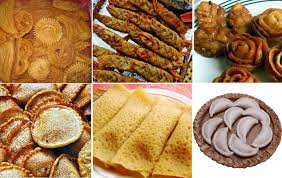 মাটির তৈরি ফুলদানি
মোমের তৈরি সমাগ্রী
পিঠা তৈরি
আত্মকর্মসংস্থানের উপযুক্ত ক্ষেত্র
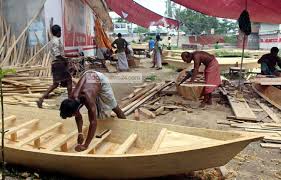 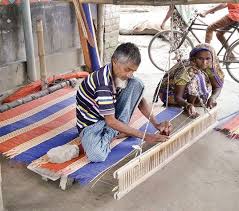 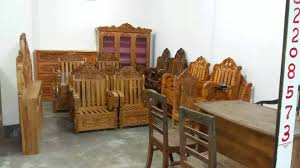 হস্তচলিত তাঁত
কাঠের আসবাপত্র
নৌকা তৈরি
আত্মকর্মসংস্থানের উপযুক্ত ক্ষেত্র
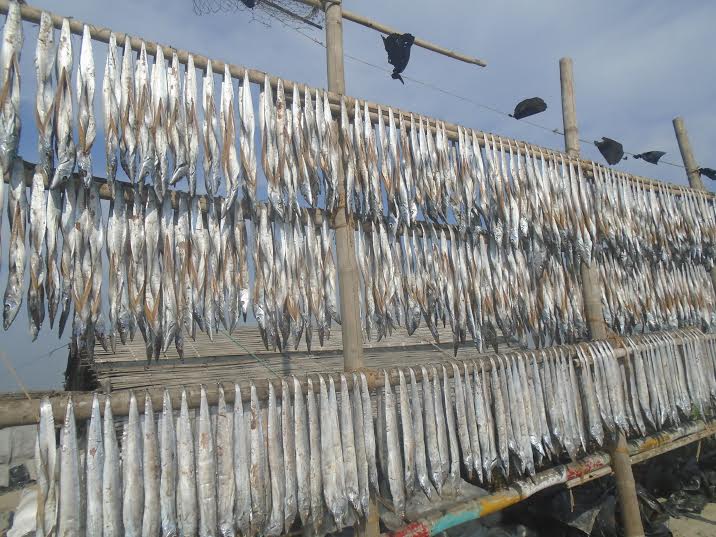 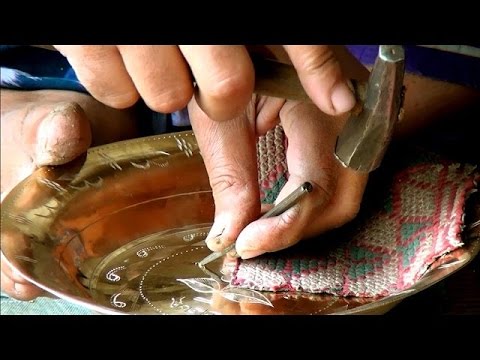 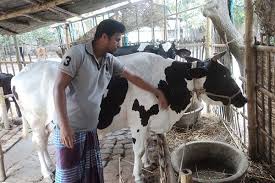 কাঁসার দ্রব্যাদি তৈরি
দুগ্ধ খামার
মাছ শুকানো
দলীয় কাজ
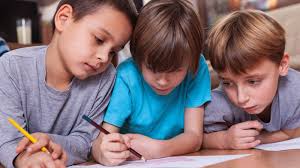 বেকার সমস্যা সমাধানে আত্নকর্মসংস্থান কীভাবে ভূমিকা রাখতে পারে?
মূল্যায়ন
মৌমাছি চাষ কোন ধরনের কাজ?
আত্মকর্মসংস্থানকারীর কী কী গুণ থাকতে হবে?
কর্মসংস্থান প্রধানত কয় প্রকার?
তোমার পচ্ছন্দের ৫টি কর্মক্ষেত্রের নাম বল?
বাড়ীর কাজ
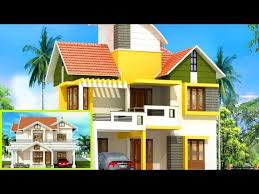 তোমার এলাকার একজন আত্মকর্মসংস্থানকারী উদ্যোক্তার সফলতার
 বিবরনী সংক্ষেপে লিখে নিয়ে আসবে  ।
সবাইকে ধন্যবাদ
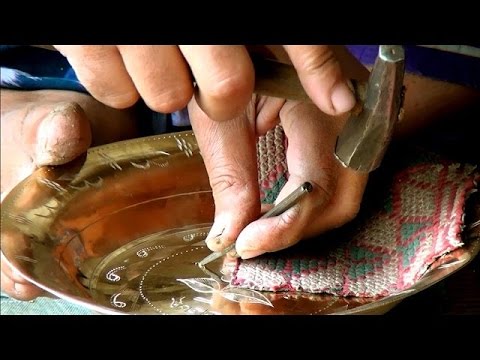